原因分析
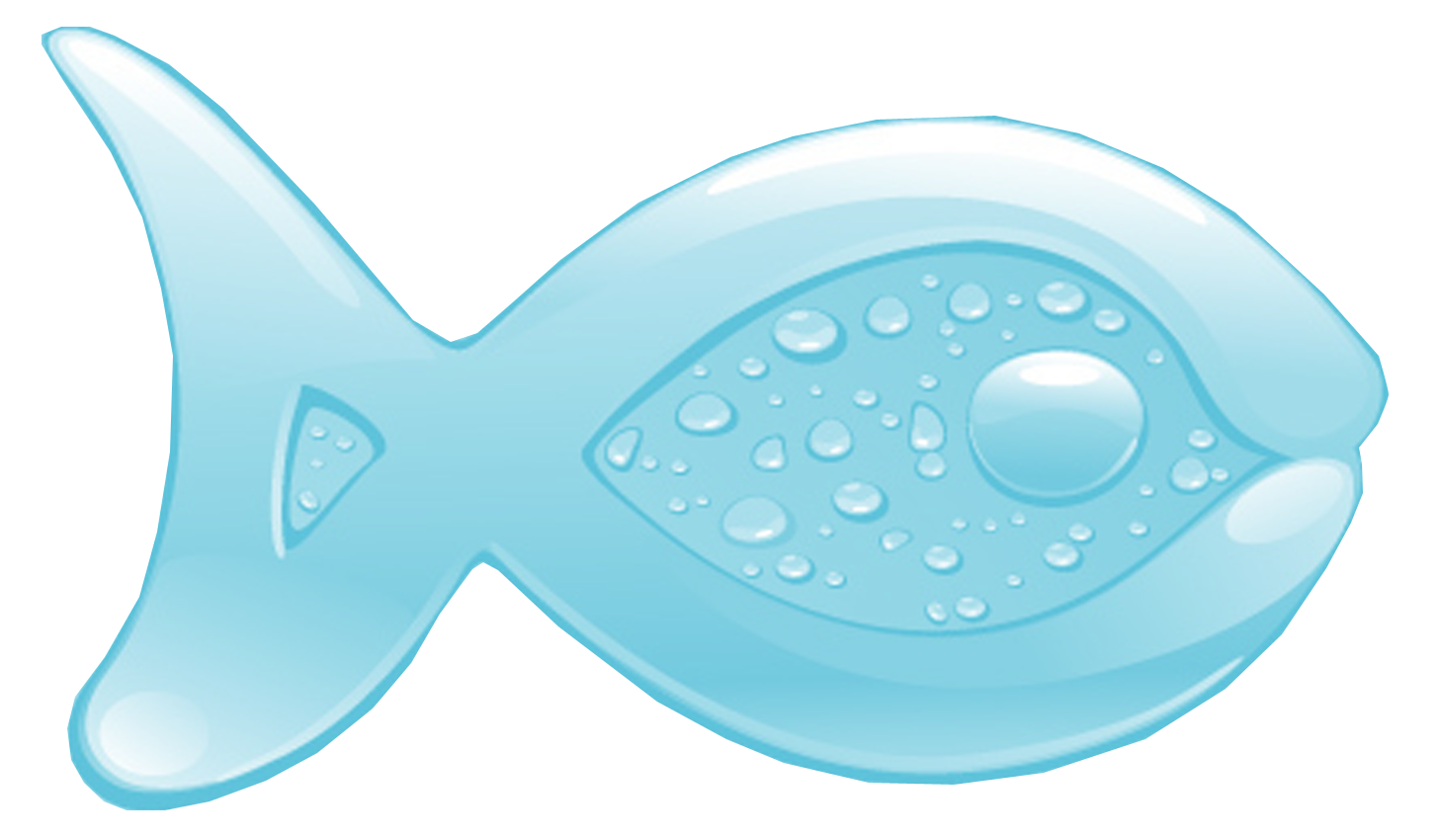 人
设 备
项　目
项　目
要　因
因 素A
项　目
项　目
项　目
因 素D
因 素B
项　目
因素标题
因 素C
项　目
要　因
项　目
项　目
项　目
要　因
因 素Ｇ
要　因
因 素Ｆ
因 素E
要　因
环 境
方 法